GEOSS and Water Science
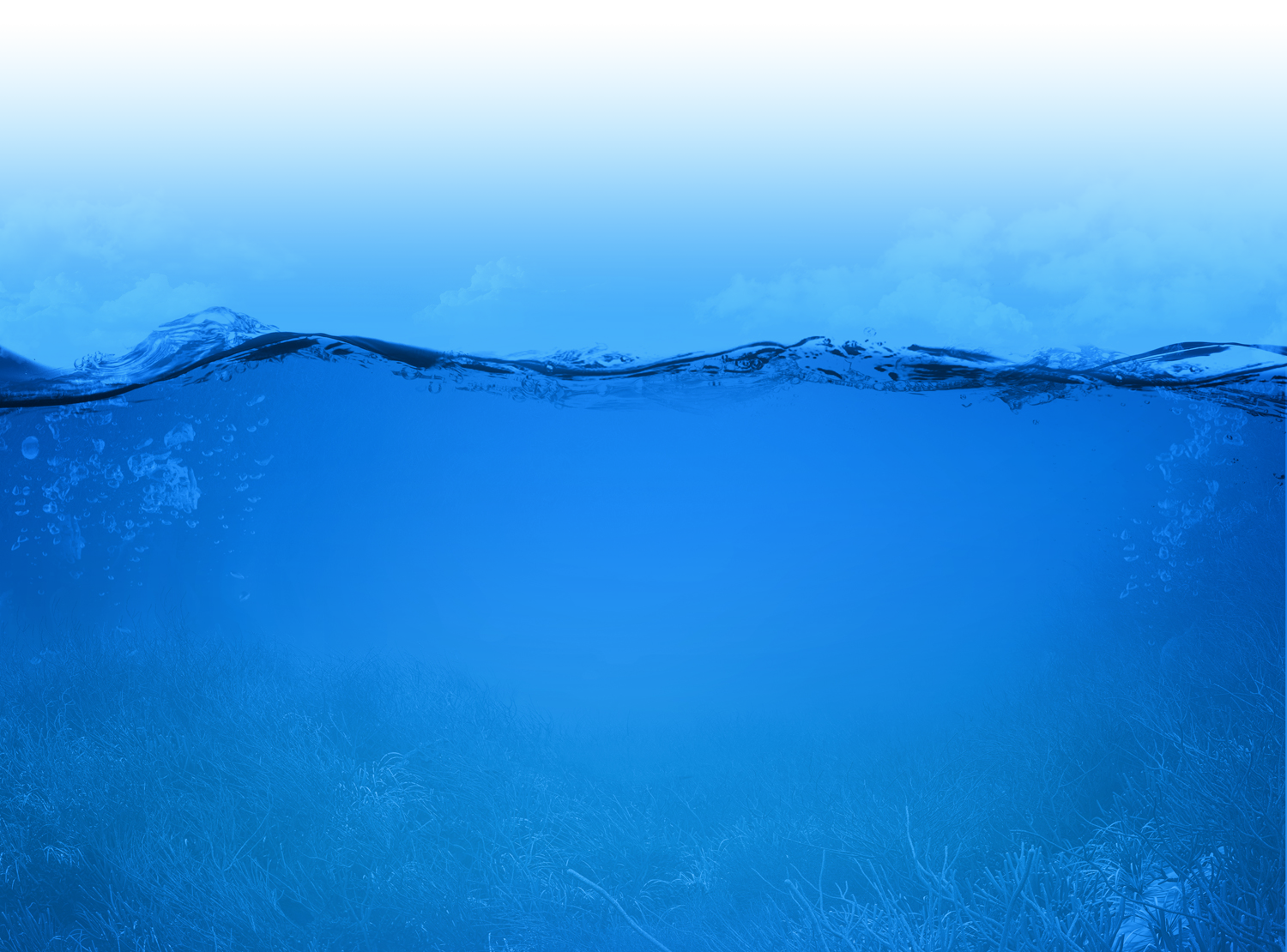 David R. Maidment
Center for Research in Water Resources
University of Texas at Austin
Presented to GEOSS Future Products Workshop
Silver Spring, MD | 26 March 2013

Acknowledgements: David Arctur, Martina Bussettini, Cedric David, Amaree Israngkura, 
Steve Kopp, Barbara Minsker, Matt Rodell, Fernando Salas, Jochen Schmidt, Bill Teng
How is new knowledge discovered?
After completing a Handbook of Hydrology, I asked myself the question: how is new knowledge discovered in hydrology?
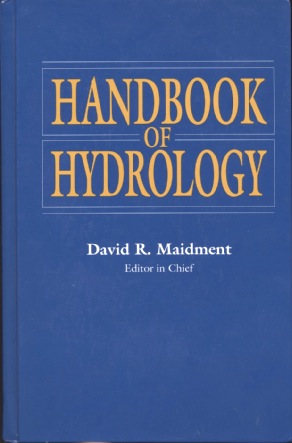 Deduction from existing knowledge
By deduction from existing knowledge
By experiment in a laboratory
By observation of the natural environment
Experiment in a laboratory
Observation of the natural environment
[Speaker Notes: After completing a Handbook of Hydrology, I asked myself the question: how is new knowledge discovered in hydrology?  
<Click> to show answers
By deduction from existing knowledge
By experiment in a laboratory
By observation of the natural environment]
Deduction – Isaac Newton
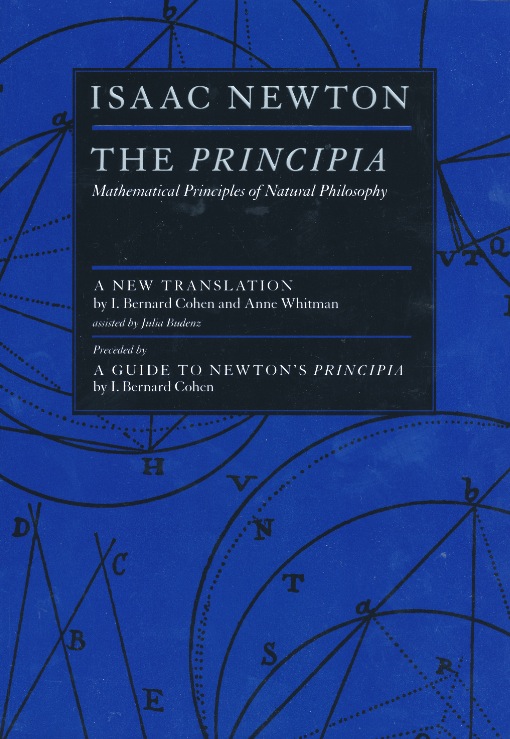 “The ancients divided mechanics into two parts; the rational, which proceeds accurately by demonstration; and the practical. 

It occurs that mechanics is so distinguished from geometry, that what is perfectly accurate is called geometrical, what is less so, is called mechanical. Yet the errors do not come from the art but from those who practice the art.
 
In this sense rational mechanics will be the science of motions resulting from any forces whatsoever, and of the forces required to produce any motions, accurately proposed and demonstrated.”
 
Isaac Newton
Trinity College, Cambridge 
8 May, 1686
Experiment – Louis Pasteur
Experiment is the classical path of laboratory science – a simplified view of the natural world is replicated under controlled conditions

Pasteur showed that microorganisms cause disease and discovered vaccination
a foundation of scientific medicine

Laboratory experiments are more for microscale than the macroscale
hard to conduct at the global scale
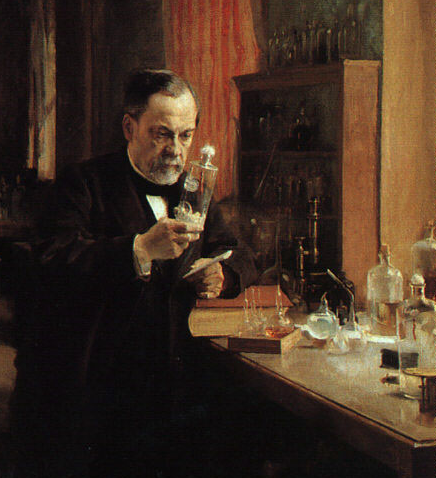 Experiment – a simplified view of the natural world is replicated under controlled conditions

Pasteur showed that microorganisms cause disease and discovered vaccination
a foundation of scientific medicine

Laboratory experiments are more for microscale than the macroscale
hard to conduct at the global scale
[Speaker Notes: Experiment is the classical path of laboratory science – a simplified view of the natural world is replicated under controlled conditions

Pasteur showed that microorganisms cause disease and discovered vaccination
a foundation of scientific medicine

Laboratory experiments are more for microscale than the macroscale
hard to conduct at the global scale]
Observation – Charles Darwin
“When on board H.M.S. Beagle, as naturalist, I was much struck with certain facts in the distribution of the inhabitants of South America, and in the geological relations of the present to the past inhabitants of that continent. These facts seemed to me to throw some light on the origin of species -- that mystery of mysteries, as it has been called by one of our greatest philosophers. On my return home, it occurred to me, in 1837, that something might perhaps be made out on this question by patiently accumulating and reflecting on all sorts of facts which could possibly have any bearing on it. 

I can here give only the general conclusions at which I have arrived, with a few facts in illustration, but which, I hope, in most cases will suffice.”

Published 24 November,1859
Most accessible book of great
scientific imagination ever written
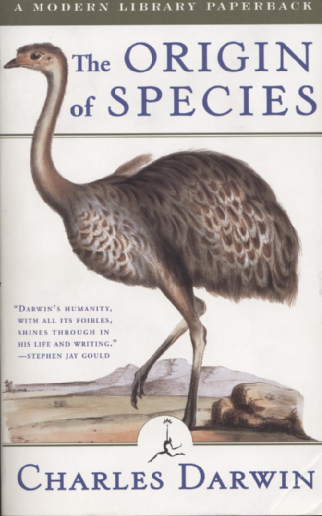 Observation – the heart of GEOSS
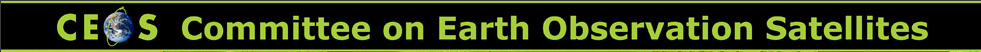 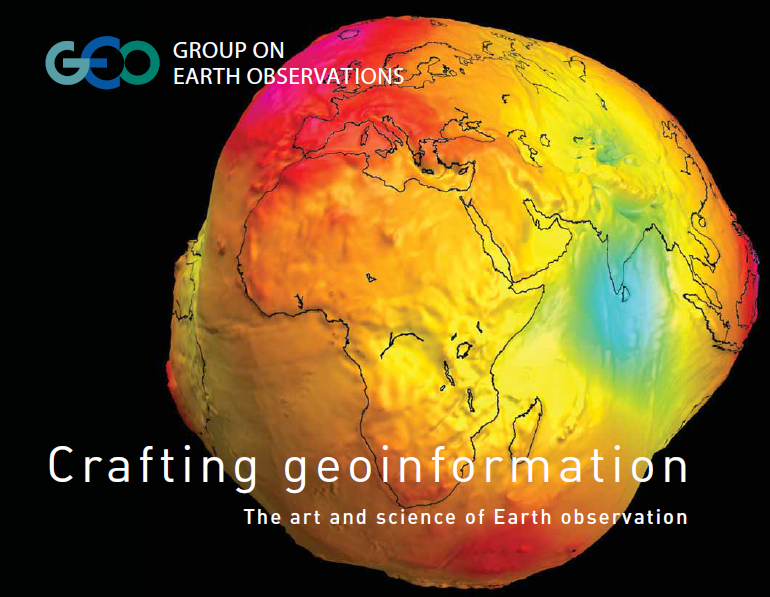 GRACE gravity anomaly map of the earth
Water Observation – from satellitesMeasuring the gravity anomaly (GRACE)
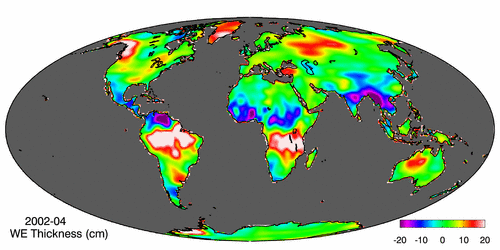 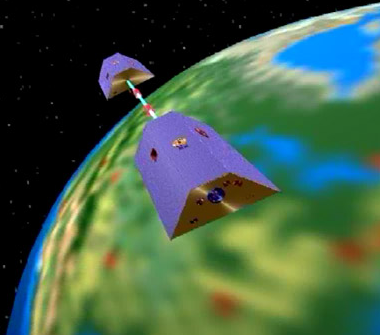 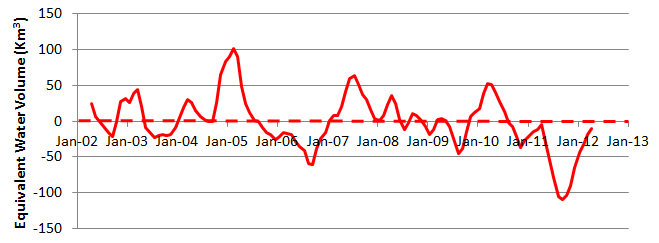 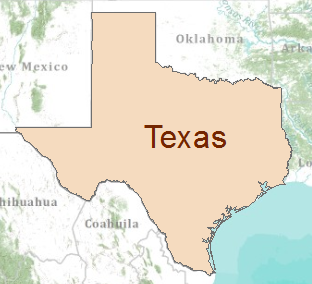 Normal
In 2011 Texas lost 100 Km3 of water
Global processes . . .
. . . Local consequences
Global processes . . .. . . Local consequences
GRACE and Texas Reservoir Water Storage
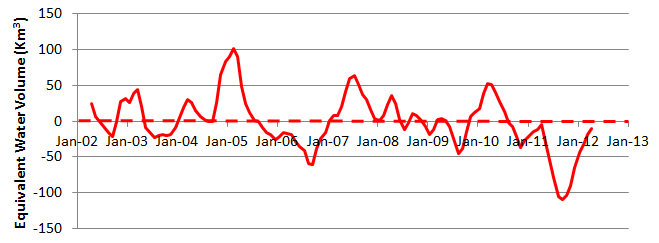 GRACE
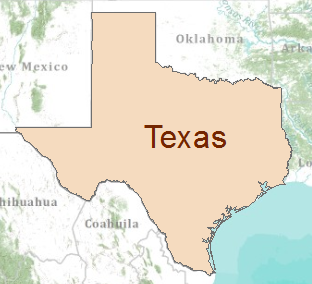 Normal
In 2011, Texas lost 100 Km3 of water overall
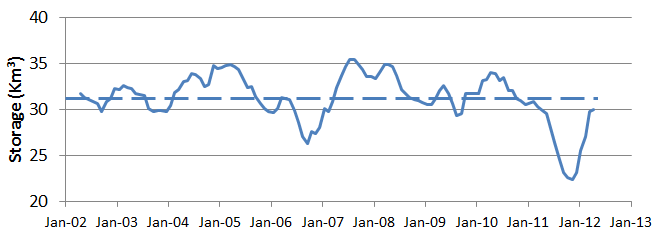 Surface Water 
Reservoirs
Normal
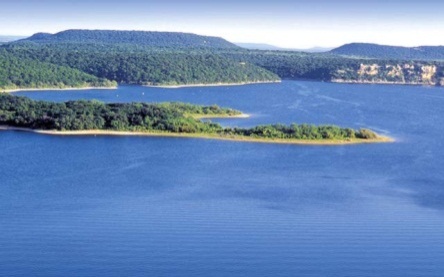 In 2011, Texas lost 9 Km3 of water from reservoirs
Water Observation – In Situ
Time series data at point locations
Rainfall
Soil Water
Water Quantity
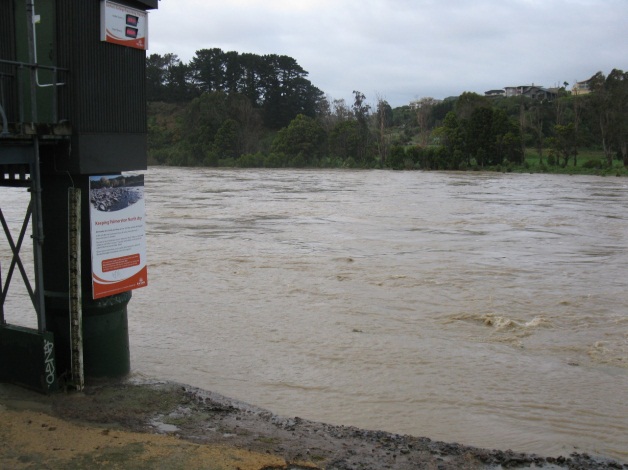 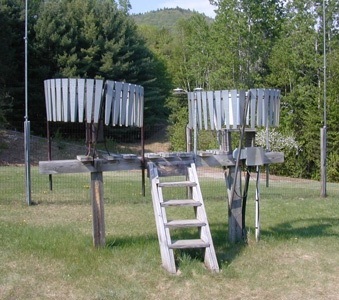 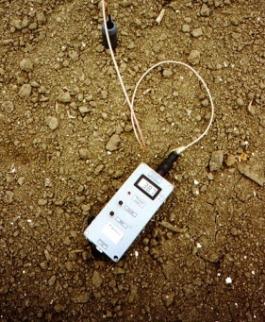 Water Quality
Meteorology
Groundwater
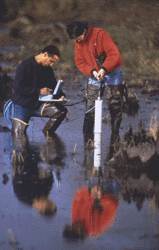 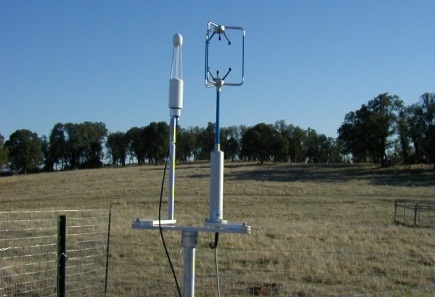 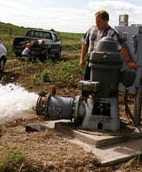 Every Country Collects These Data
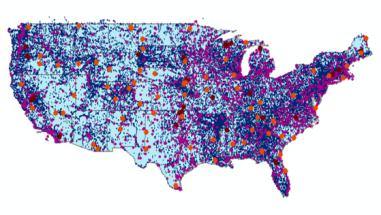 We need
Global Water 
Data Integration
UnitedStates
Australia
Mexico
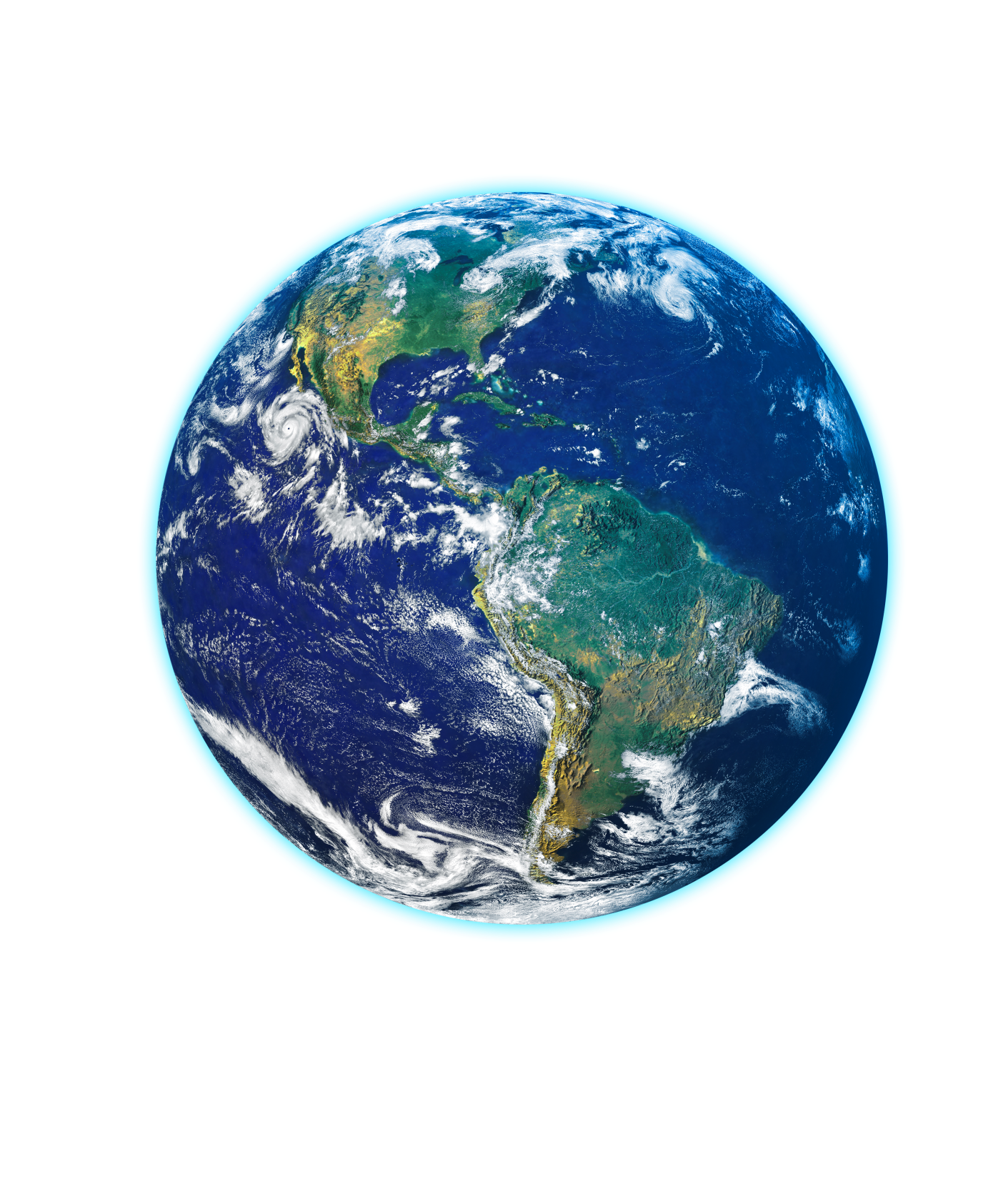 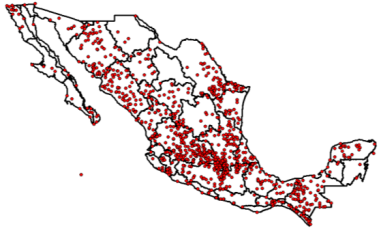 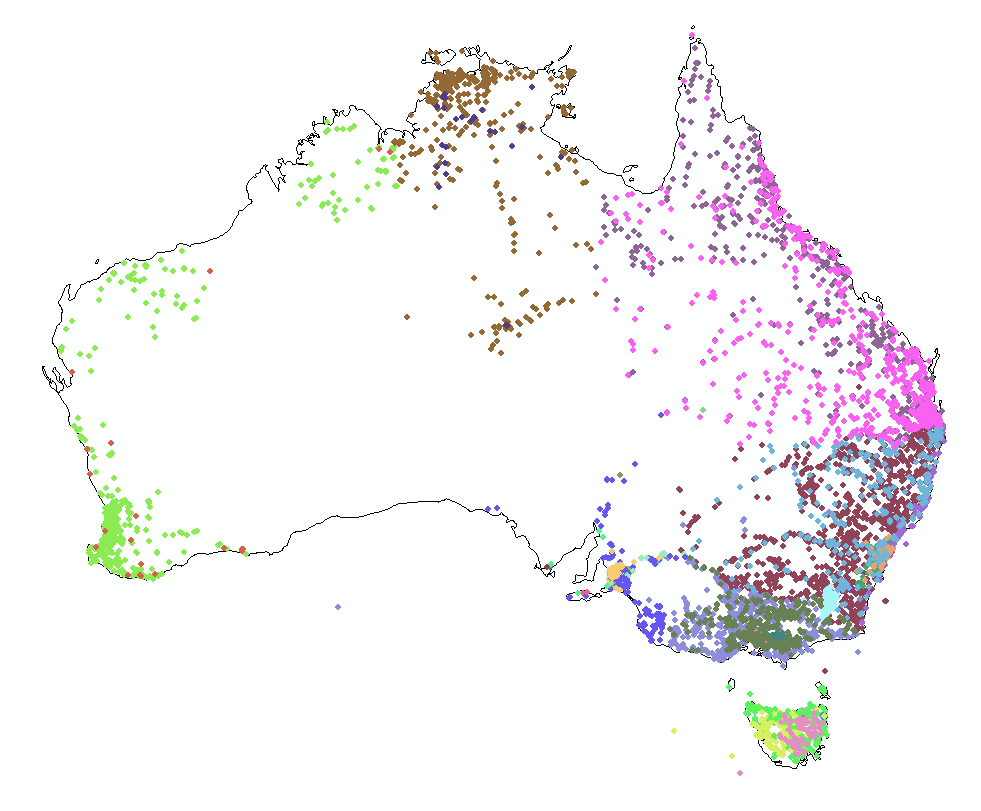 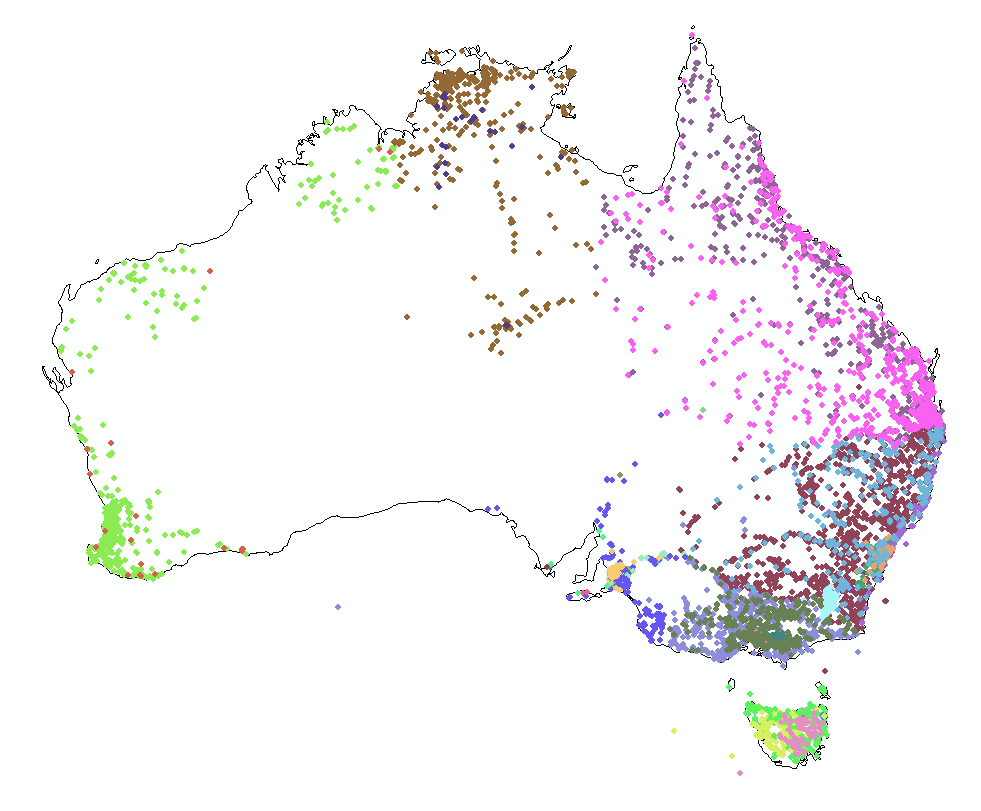 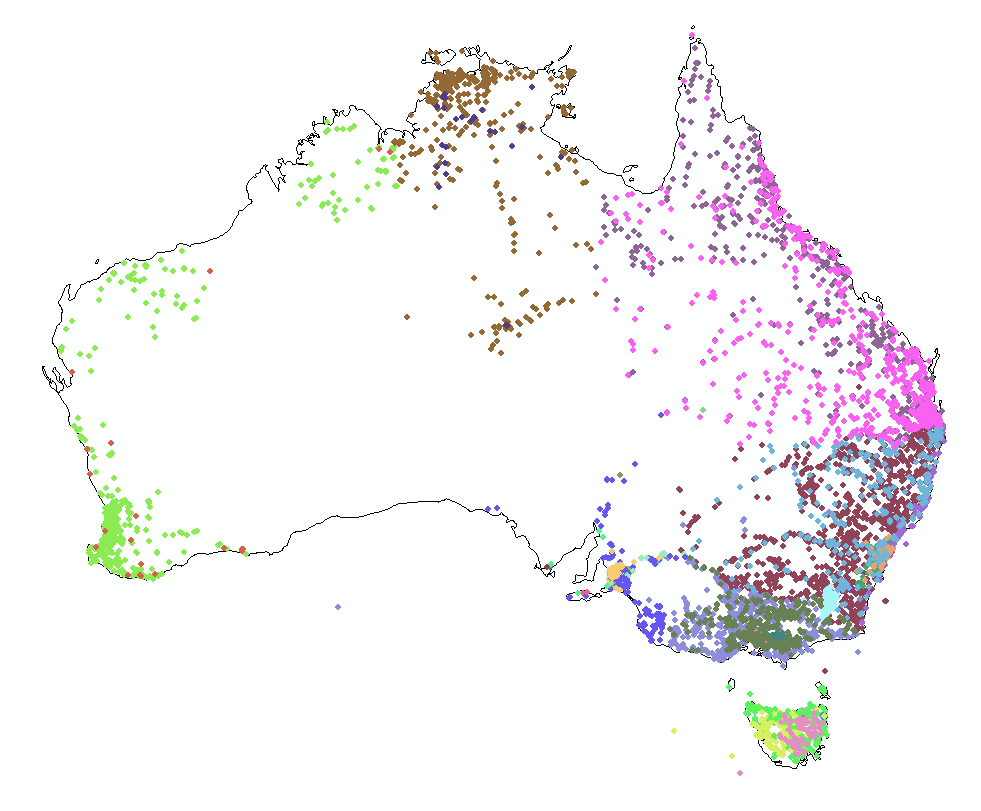 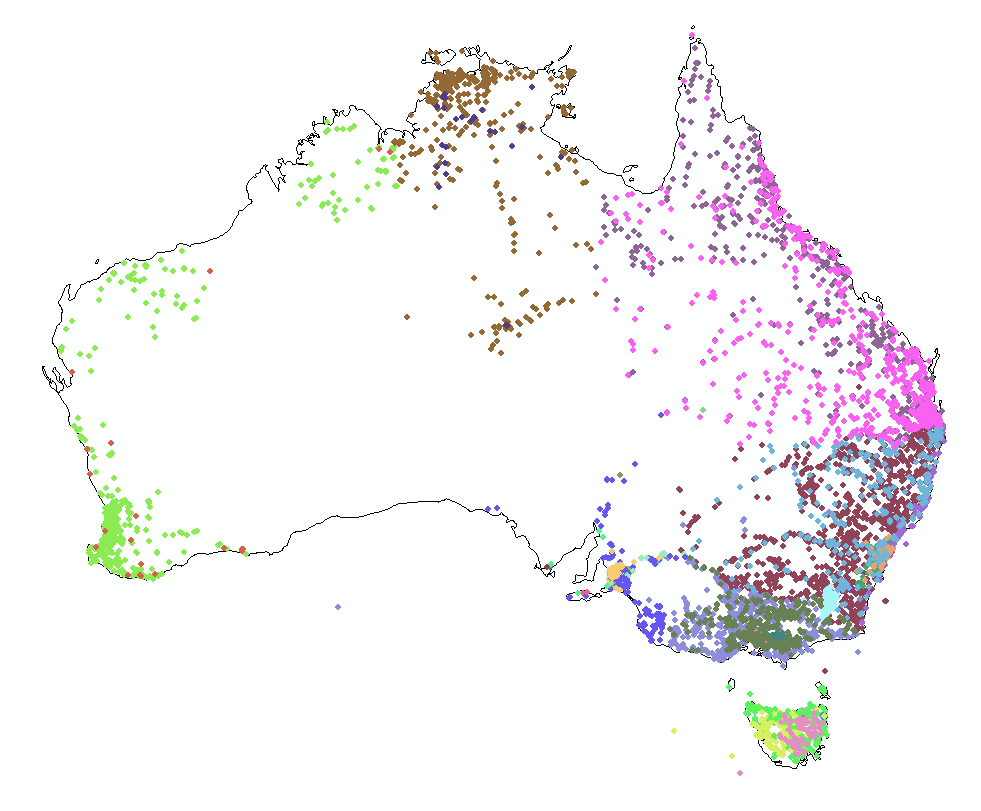 Observation in GEOSS – Sensor Web
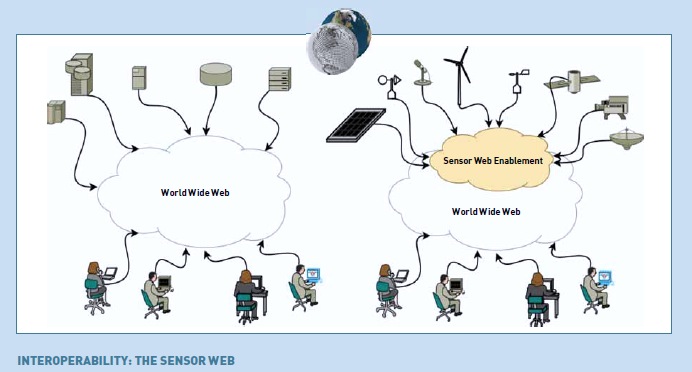 Deduction in GEOSS – Model Web
Deduction is the classical path of mathematical physics:
Given a set of axioms                                          
Then by a logical process
Derive a new principle or equation
Computer Modeling is a modern equivalent that says:
Given a set of input data
Then using an algorithm
Derive a computational result
Model Web is interconnection on the internet of computer models and data: Model as a Service
Sensor Web and Model Web are important for the advancement of science
Connecting the Sensor Web and Model Web
Observation
Deduction
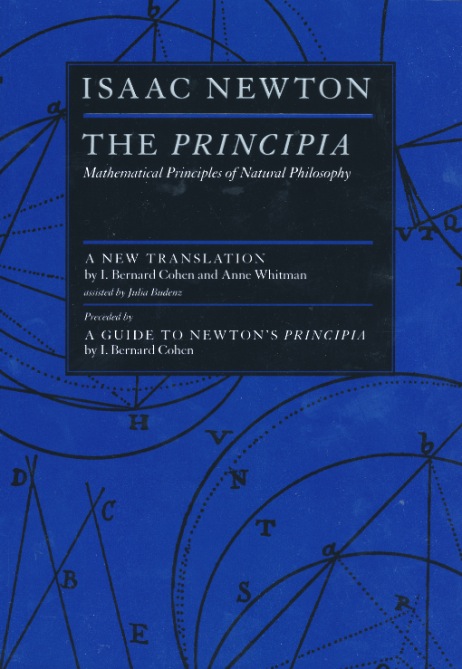 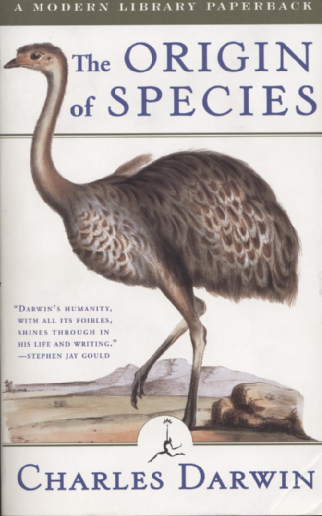 ModelWeb
SensorWeb
Contribution of GEOSS to Science
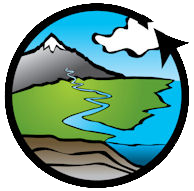 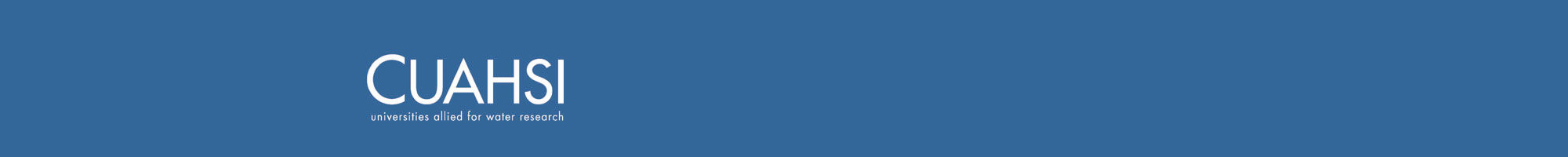 Consortium of Universities for the Advancement of Hydrologic Science, Inc.
www.cuahsi.org
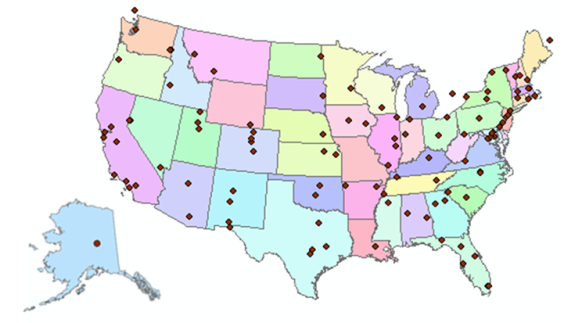 CUAHSI 
A consortium representing 125 US universities
Dr. Richard Hooper, President and CEO
Supported by the National Science Foundation Earth Science Division
Advances hydrologic science in nation’s universities
Includes a Hydrologic Information System project
Invented WaterML language for water resources time series
Building an academic prototype system
WaterML –  the US Geological Survey
Water time series data on the internet
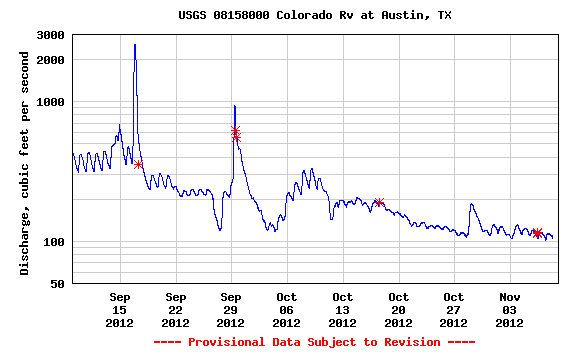 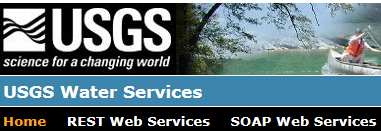 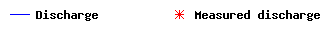 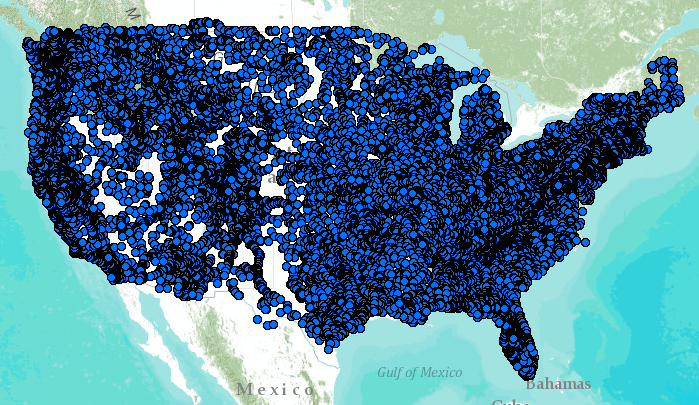 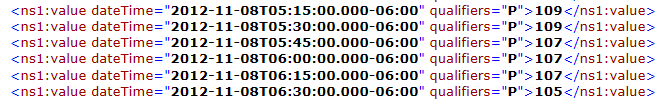 24/7/365 service 
For daily and real-time data
. . . Operational water web services system for the United States
http://waterservices.usgs.gov/nwis/iv?sites=08158000&period=P1D&parameterCd=00060
Web Pages and Web Services
Web pages deliver text and images
http://water.usgs.gov
Web services deliver data encoded in XML
http://waterservices.usgs.gov/
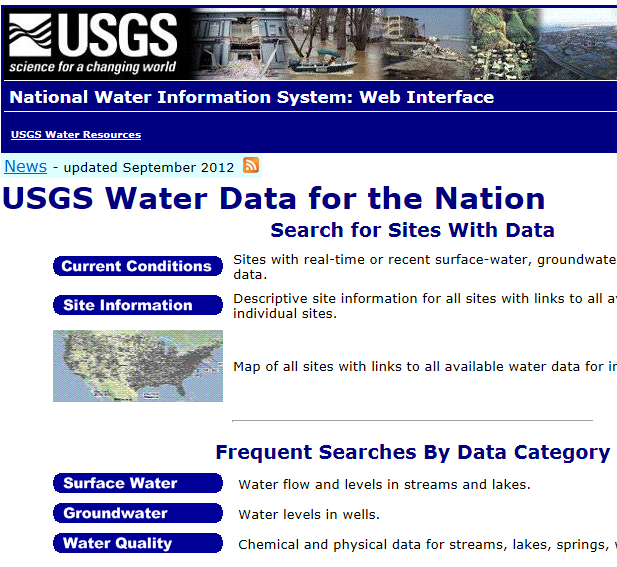 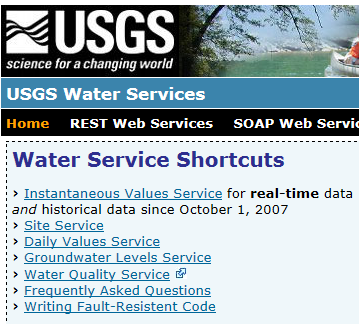 OGC/WMO Hydrology Domain Working Group
November 2009
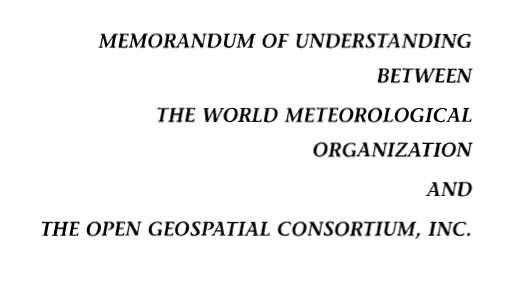 4-Year International Effort – WaterML
A time series for one variable at one location
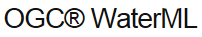 Hydrology Domain Working Group formed
OGC observer at WMO Congress on Hydrology
Technical Meetings Each 3 MonthsFour Interoperability Experiments
 (Surface water, groundwater, forecasting)
Annual week-long workshops
Involvement by many countries
Acknowledgements: OGC, WMO,  GRDC, CUAHSI, BoM/CSIRO, USGS, GSC, Kisters, …….
2008
2009
2010
2011
2012
[Speaker Notes: (1)    A four-year international effort has been undertaken to reconcile WaterML with international standards;
(2)    This effort was initiated with the establishment of an Hydrology Domain Working Group by the Open Geospatial Consortium in September 2008;
(3)    An OGC representative attended the WMO Congress of the Commission for Hydrology in 2008
(4)    A formal agreement between Secretary General of WMO and President of OGC in 2009 to jointly develop standards for hydrology, climatology, oceanography and climatology;
(5)    The joint OGC/WMO Hydrology Domain Working Group was supported by a large work effort, annual week-long workshops, four interoperability experiments for surface and groundwater data exchange, and participation by many countries;
(6)    In June 2012, the OGC voted to adopt the revised version, WaterML2 as an international standard for exchange of water resources time series (the first such public standard that has existed);
(7)    This Congress to the WMO Commission for Hydrology to whom I am speaking is considering WaterML2 for adoption as an official standard by WMO]
GEOSS Water Services proposed for AIP- 6
GEOSS
WMO
Catalogs
OGC
WMO
Implementation
Standards
GIS
Water
Resources
Domains
Maps and time series . . .
 . . . interoperability of connected systems
Web Services Stack
For Time Series
Catalog Service for the Web with standard metadata: ISO, FGDC, ANZLIC, Dublin Core
Who?
What?
Catalog (CSW)
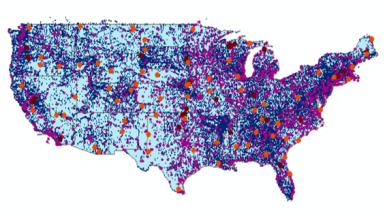 Where? When?
Time Series Services
Metadata (WFS)
Data (WaterML2)
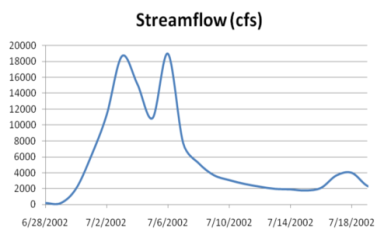 Access
Data
CSW = OGC Catalog Service for the Web
WFS = OGC Web Feature Service for Maps
Existing OGC Data Services are Adequate . . .
. . . Need to Be Customized for Water Information
Searching GEOSS Portal
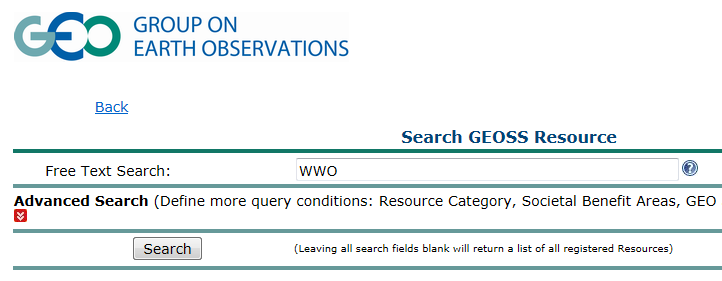 Search for water information
Find streamflow maps for countries
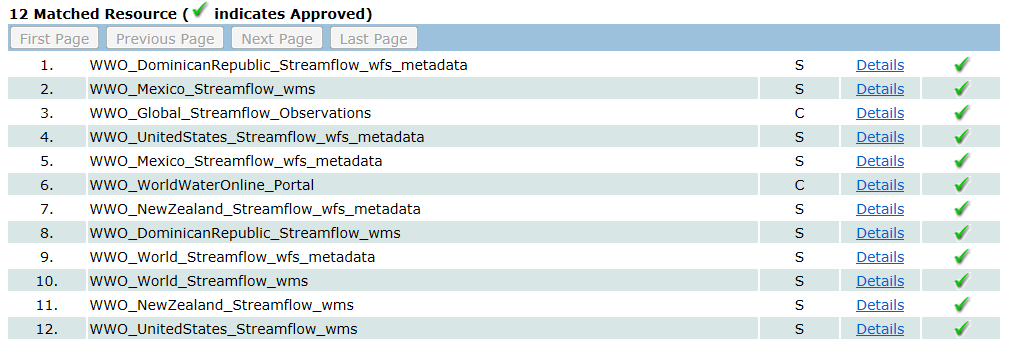 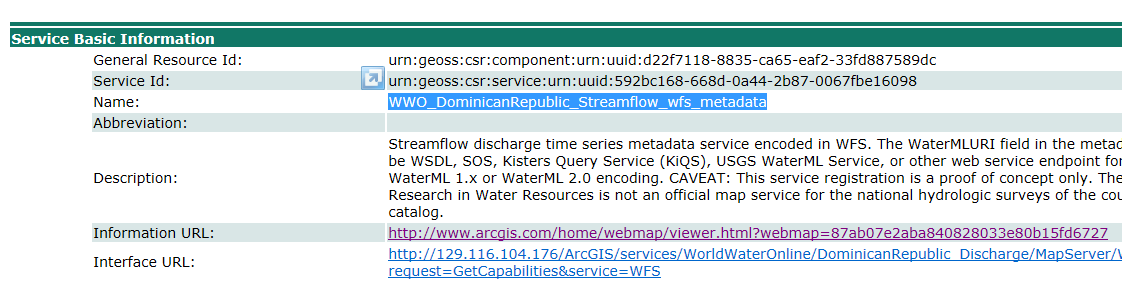 Streamflow map for the Dominican Republic
http://geossregistries.info/geosspub/resource_search_ns.jsp
Global Streamflow Services
Global Runoff Data Centre
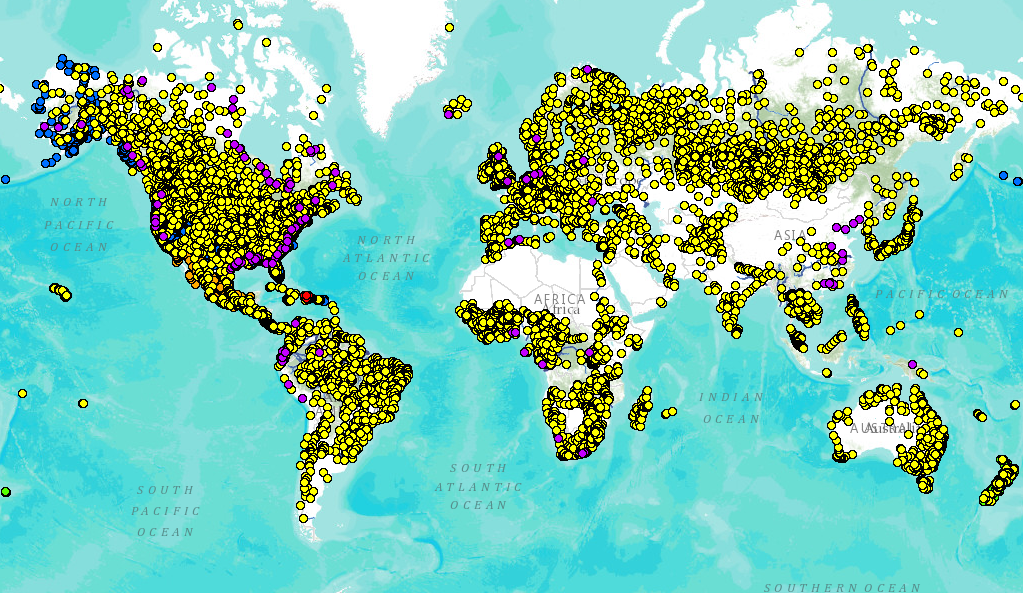 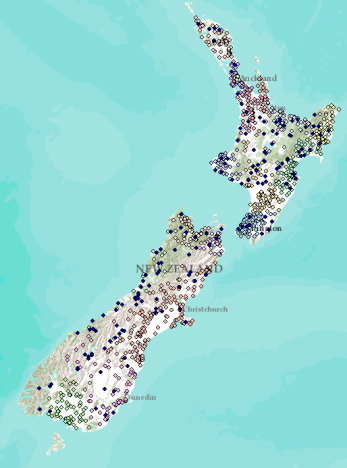 New Zealand
USA
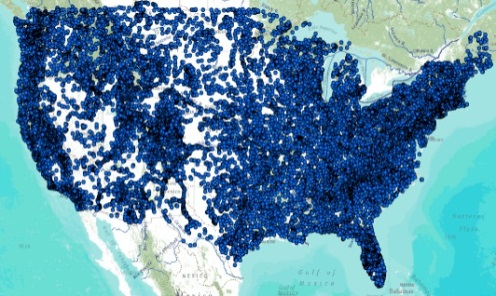 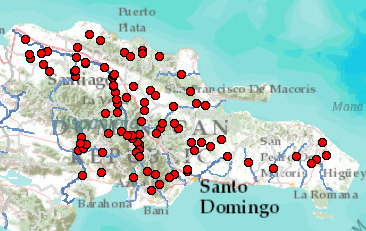 Dominican Republic
Italy
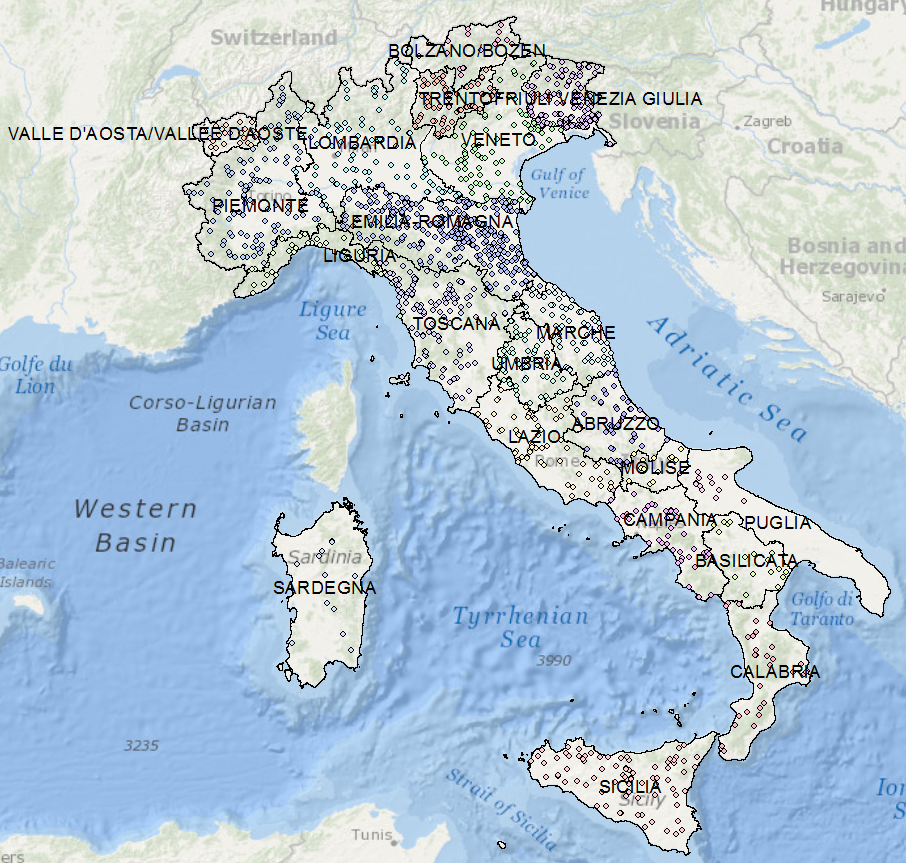 Building a national system federating regions . . .
. . . builds a global system federating countries
http://www.arcgis.com/home/webmap/viewer.html?webmap=87ab07e2aba840828033e80b15fd6727
New Zealand – 16 regions
New Zealand Water Information System
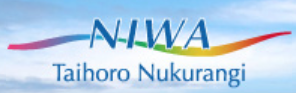 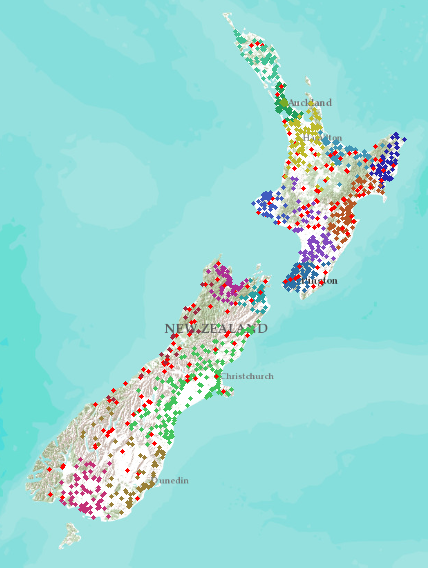 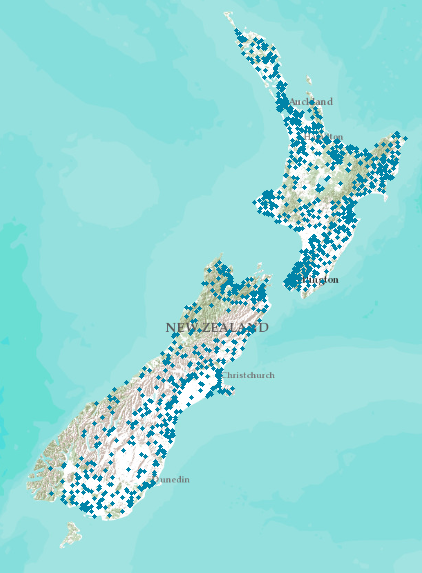 NIWA operates about 20% of 1300 hydrometric stations 
Regional authorities operate about 80% of stations.
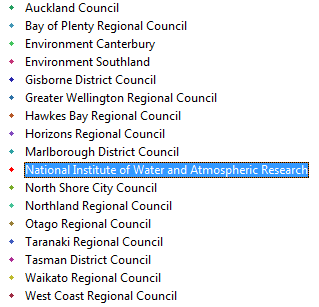 Develop a federated hydrological information infrastructure . . .
 . . . linking nationally and regionally collected data
Italy – 21 regions
Italian Water Information System
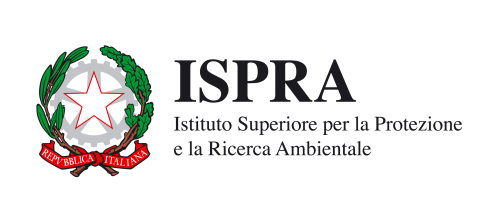 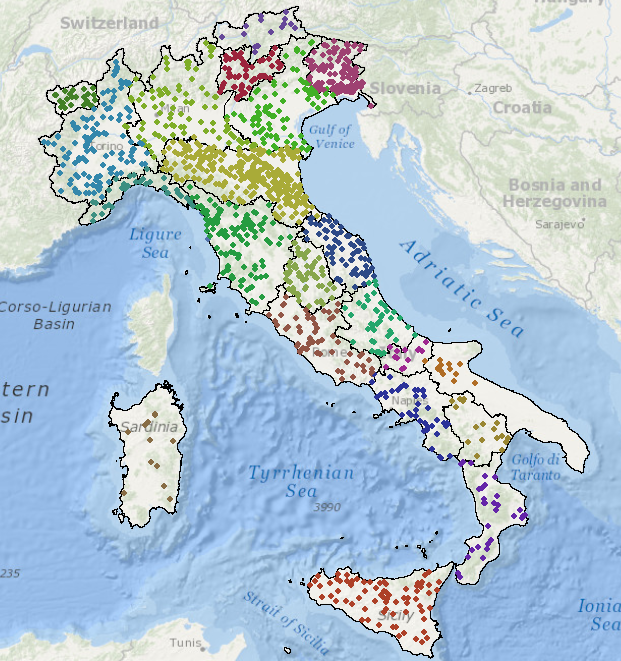 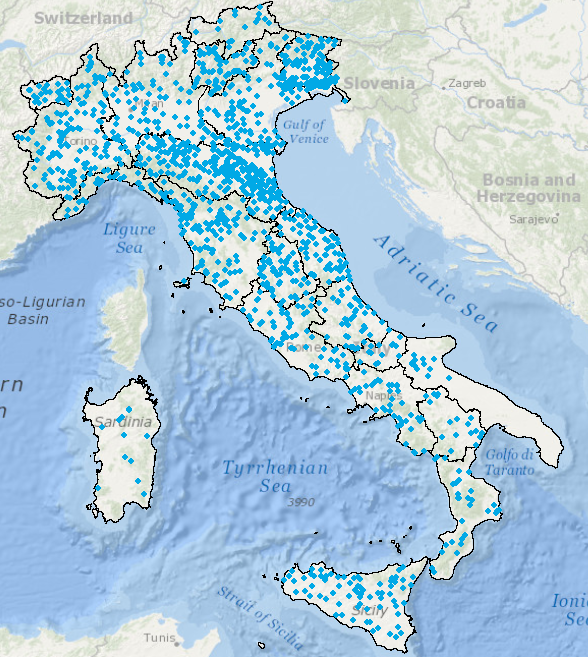 National Institute for Environmental Protection and Research (ISPRA)

Regional authorities operate 100% of hydrometric stations
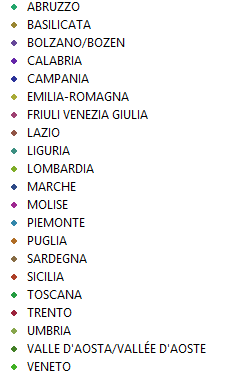 Linking observations data within countries. . .
 . . . is same challenge as linking observations data between countries
United States – surface water reservoirs
Information distributed across district and field offices
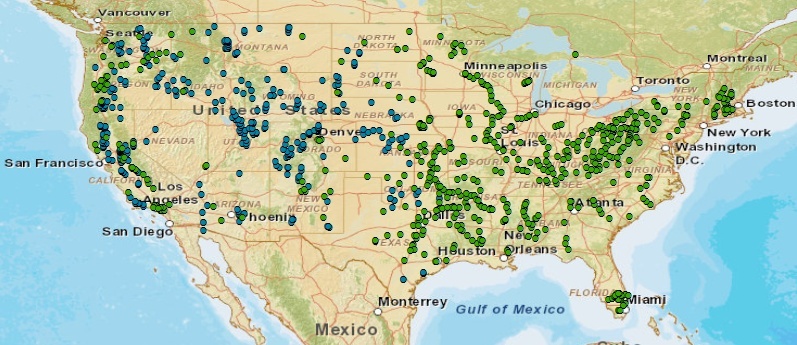 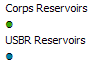 (608)
(348)
United States also needs a federated water information system. . .
 . . . across water agencies and levels of government
Land Data Assimilation System (LDAS)
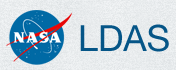 Forcing:
Radiation 
Precipitation 
Surface climate
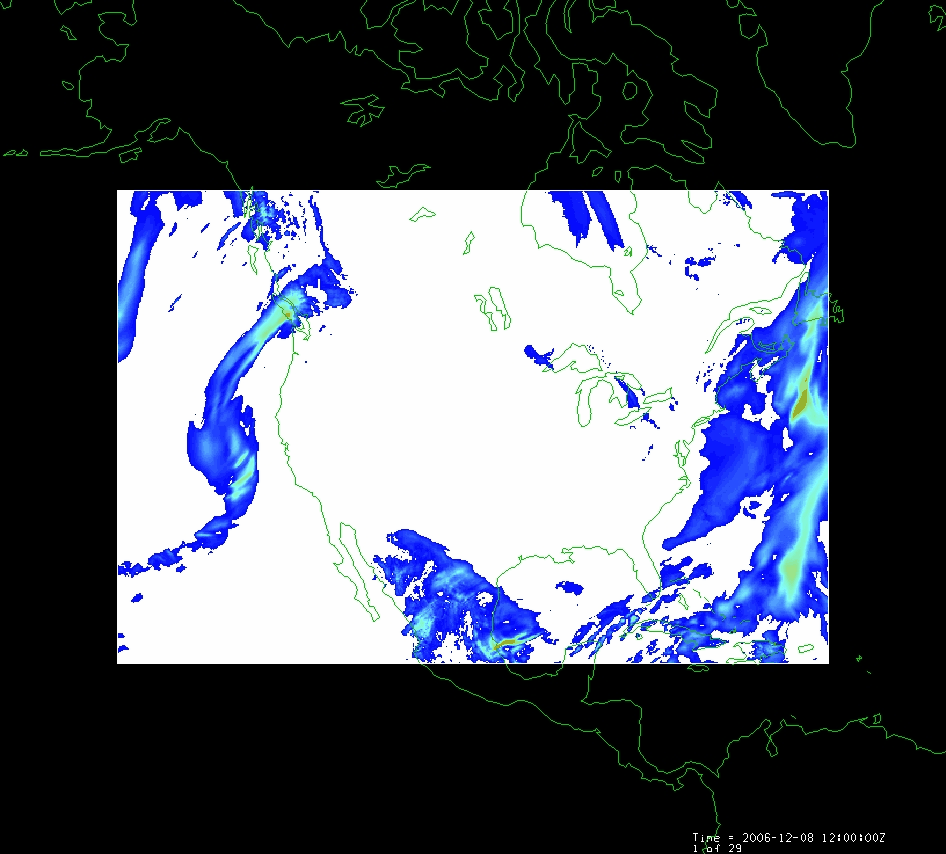 Evaporation
Soil Moisture
Runoff
Recharge
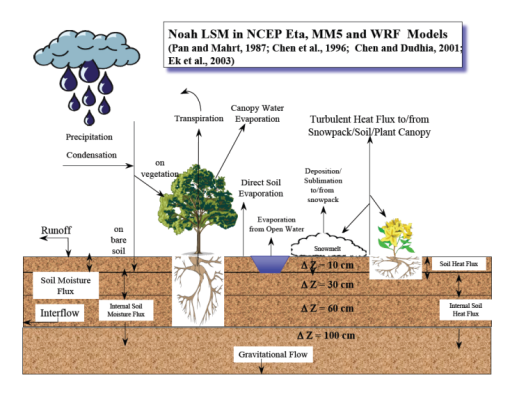 Observations Datasets, Numerical Weather Model
1979 to present
Soil 
Vegetation 
Terrain
Land Surface Model
Deduction: 
Given these forcing and land surface conditions
Then, using a land surface simulation model
Derive surface moisture and energy balance
Total water storage in 2003
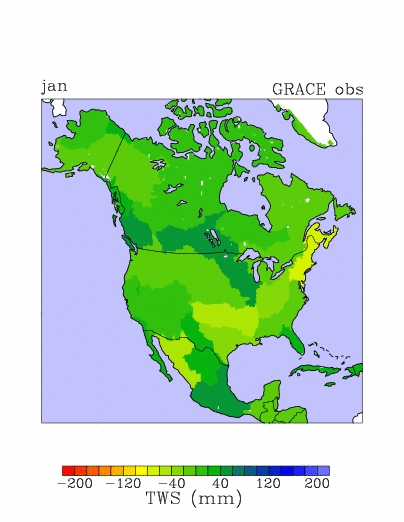 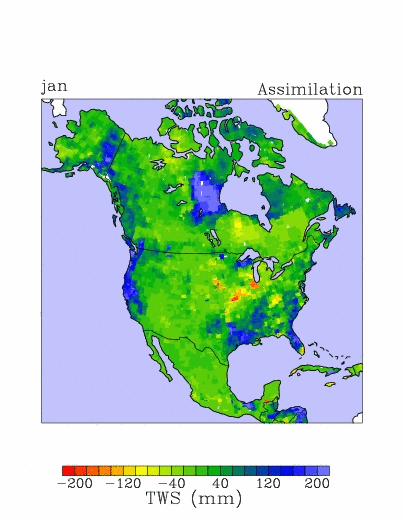 GRACE Observations
LDAS Assimilation
Updated from Zaitchik, Rodell, and Reichle, J. Hydromet., 2008.
World Soil Moisture
from the NASA Global Land Data Assimilation System (GLDAS)
http://www.arcgis.com/home/webmap/viewer.html?webmap=7d6cefdf3f324b55b08c136654e91612
Charts show 3-hourly variation (37,000 values) of soil water content of the top 1m of soil from 2000 to 2012
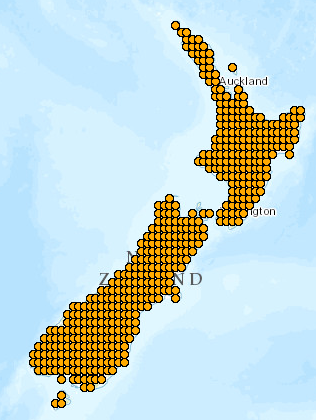 Popup on point links to data and chart
New Zealand
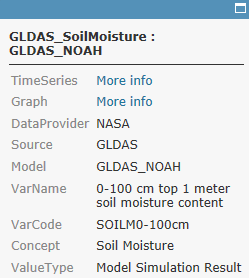 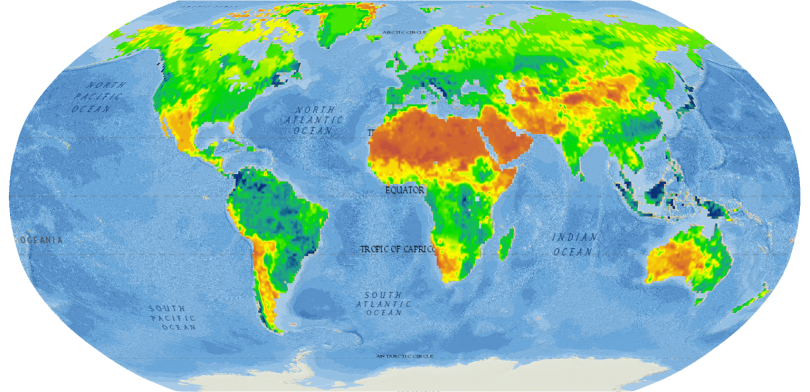 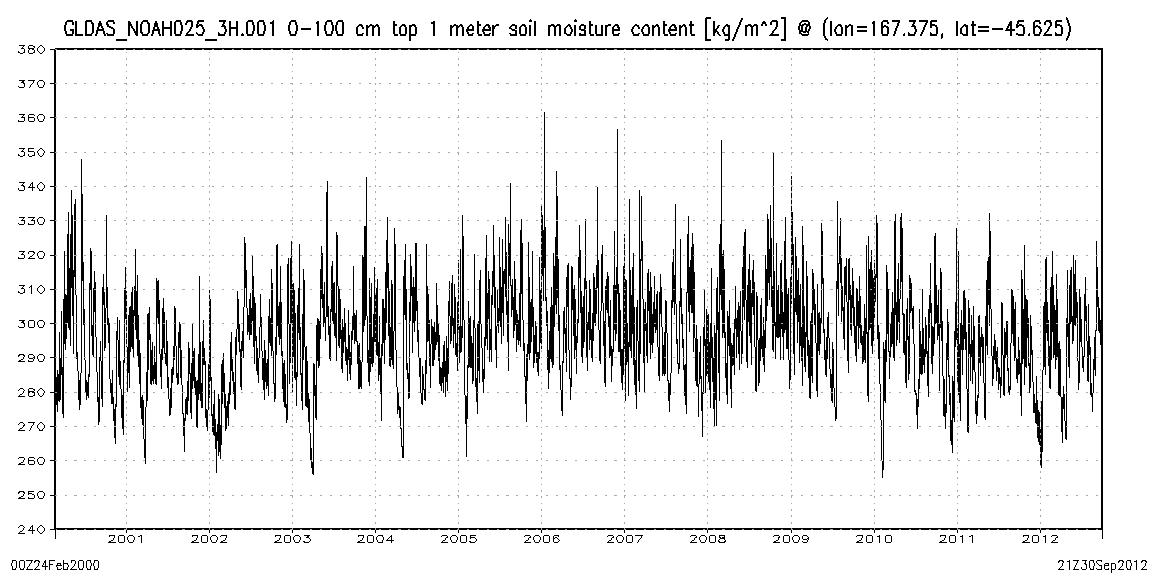 A very wet region with little seasonality
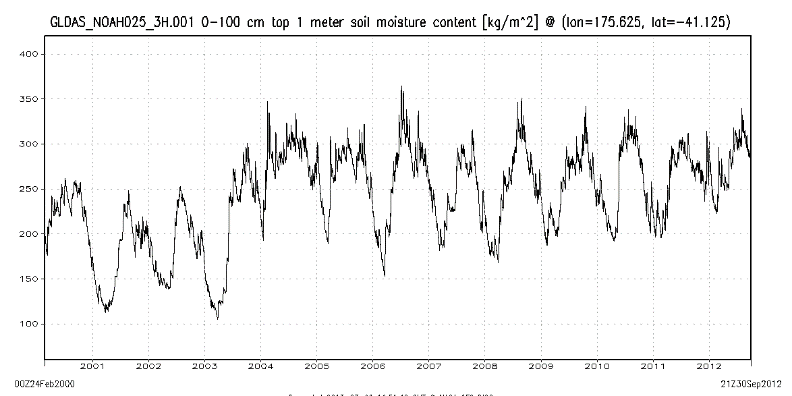 A dryer region with significant seasonality
River Flow – Model as a Service
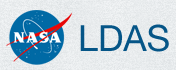 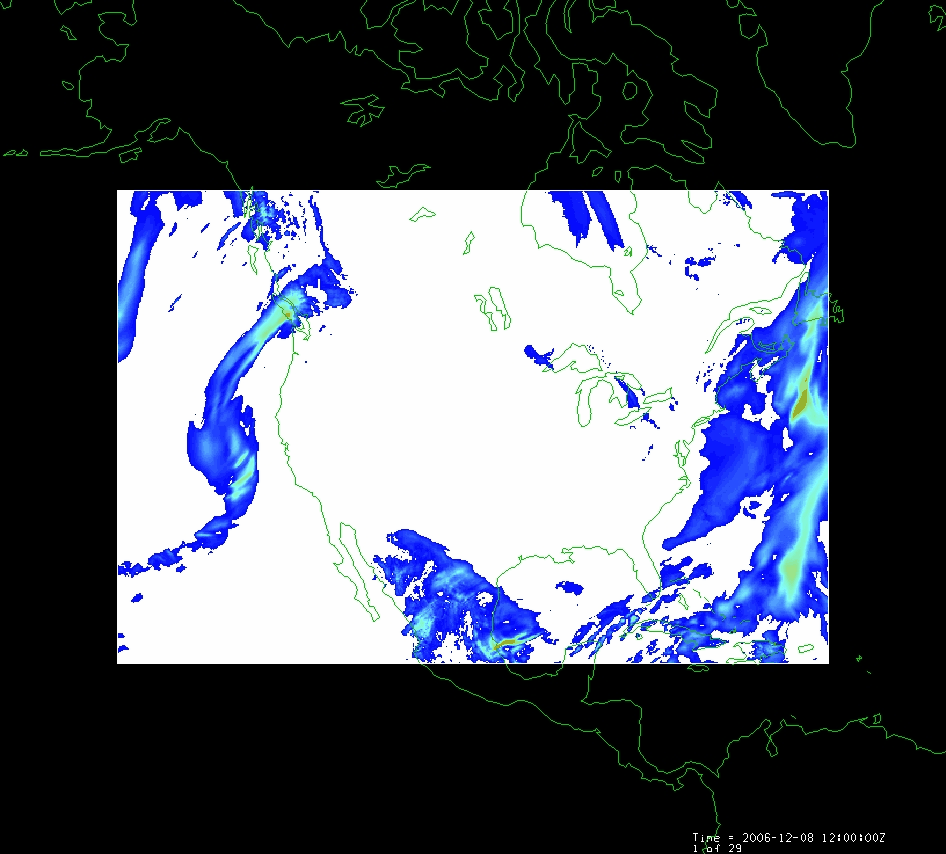 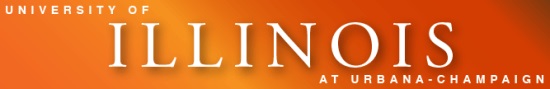 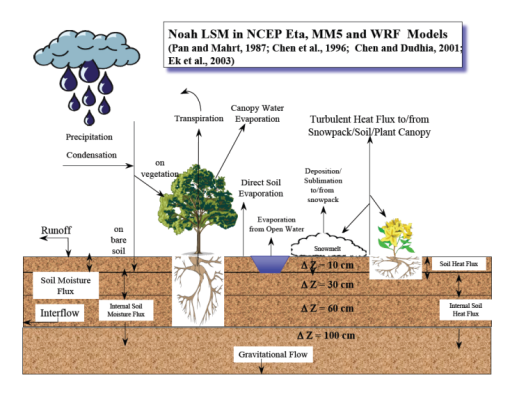 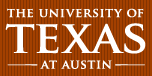 Observations Datasets, Numerical Weather Model
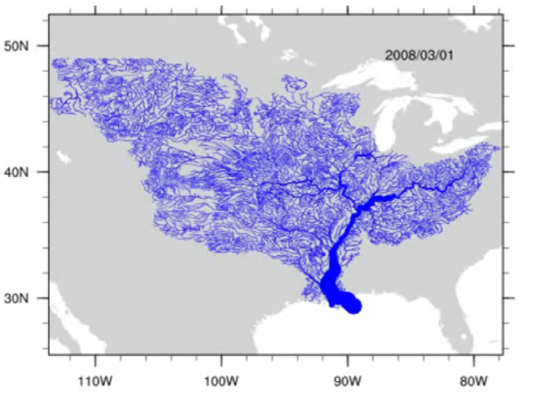 Land Surface Model
RAPID River Flow Model
Automated workflow at Univ. of  Illinois uses LDAS data from NASA to run river model at Univ. of  Texas
Flow in the Mississippi River Basin
RAPID model, March-May 2008, 3 hour time steps
GIS data describes 1.2 million river reaches . . .
. . . simulate flow in each reach in each time step
Global Water Maps
Describe a water property over a domain of space and time
History
Current conditions
Forecasts
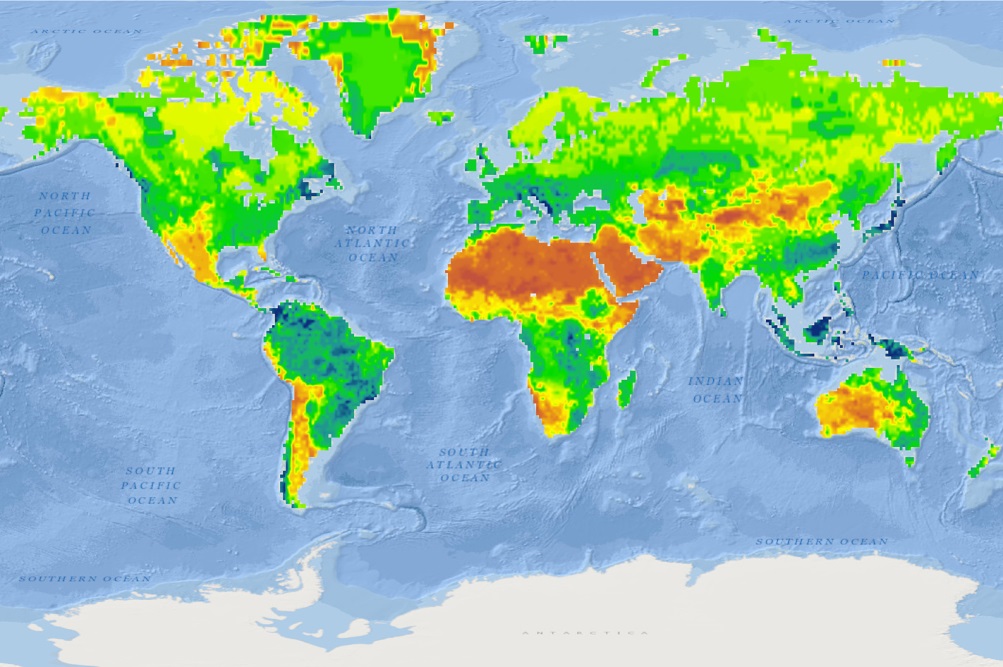 Water Property
ModelWeb
SensorWeb
Precipitation
Evaporation
Soil Moisture
Streamflow
Groundwater
Reservoirs
Future
Past
Present
Conclusions
GEOSS Common Infrastructure
valuable for synthesizing water observations within countries as well as between countries
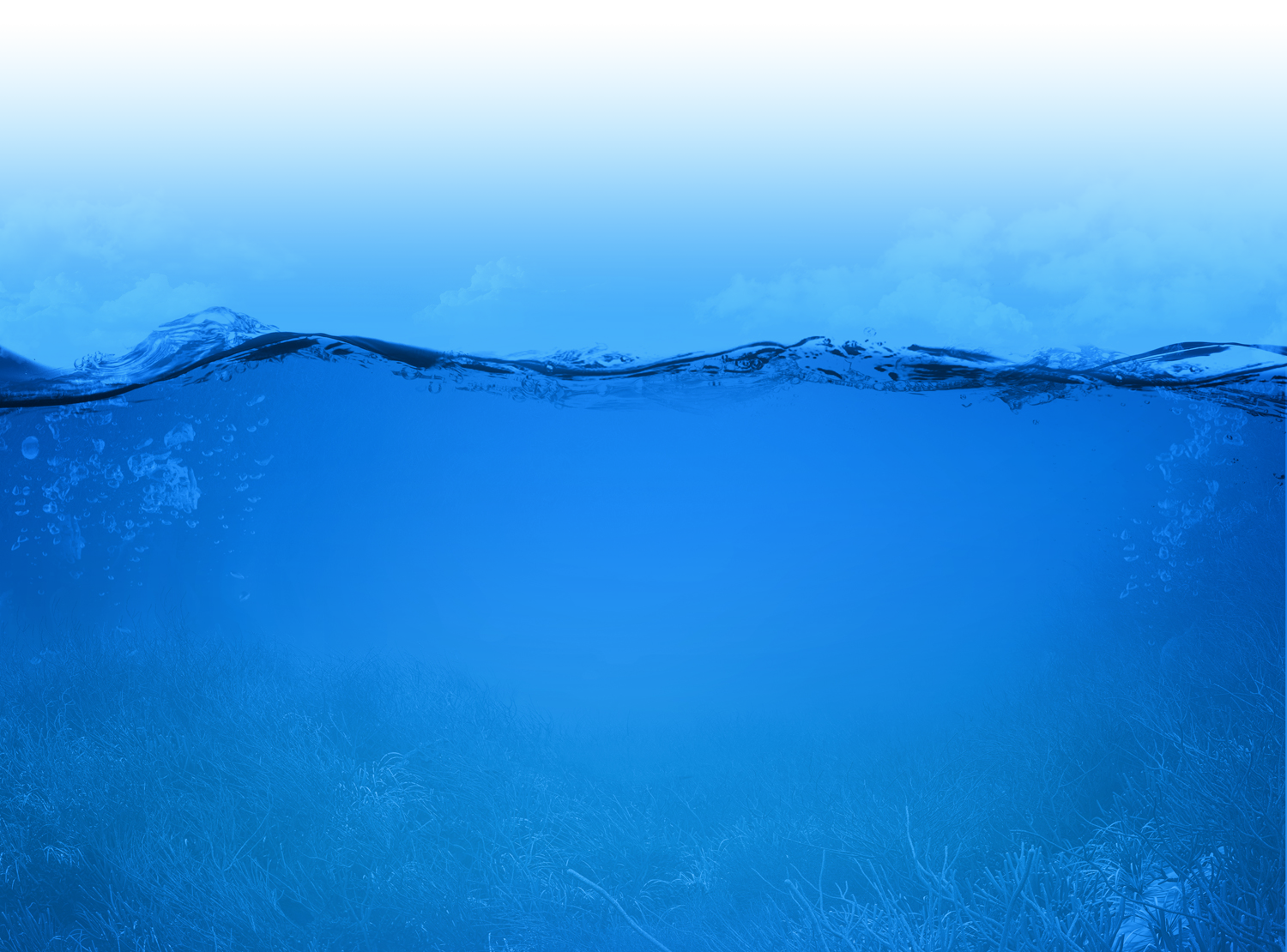 GEOSS Water Services
index global water observations and model information distributed in space and time
There is a golden opportunity to make progress!